Simulation of DDC232 Code
PBT Meeting 08/07/20
1
Reminder – I/O Signals
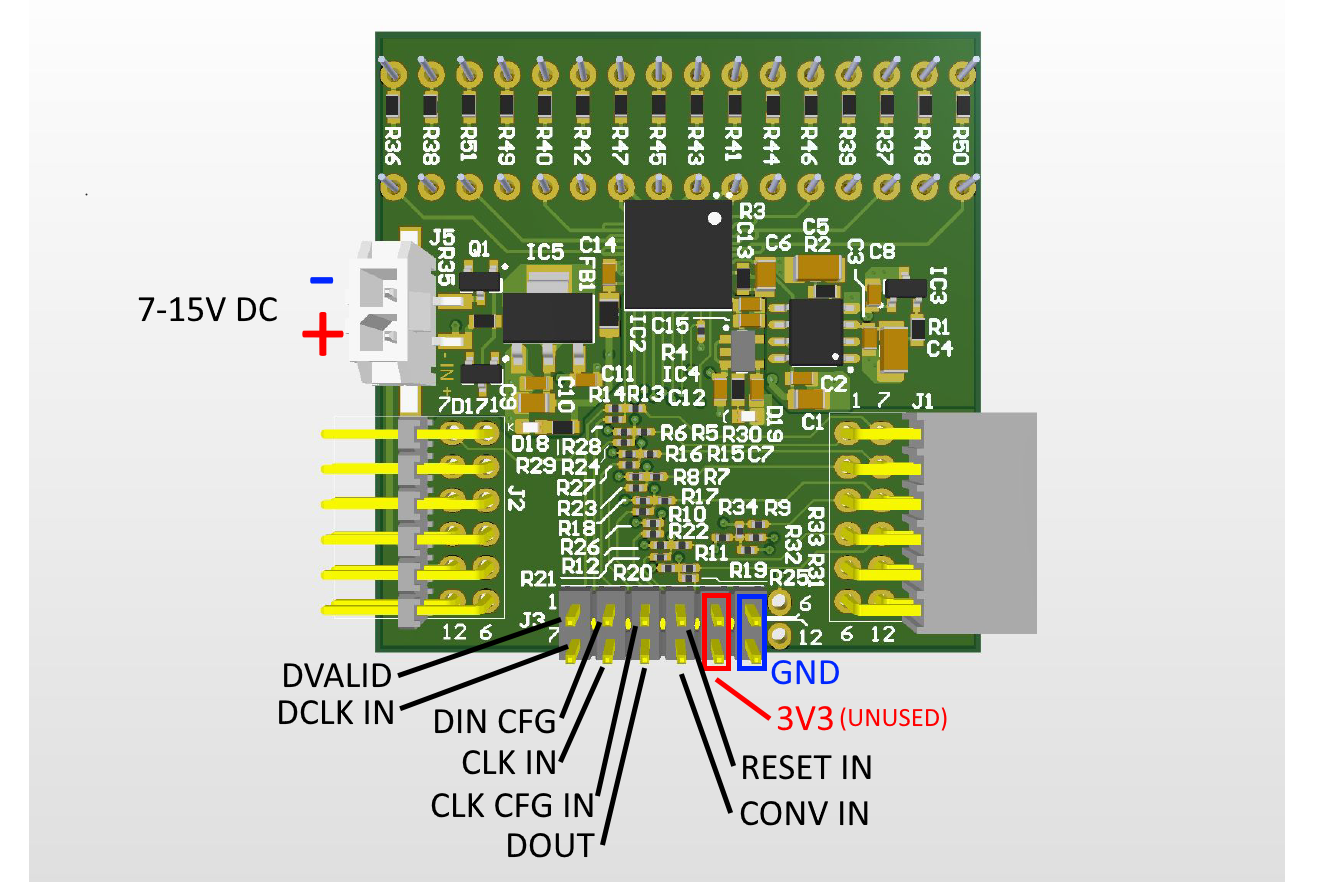 2
DDC232 Operation Stages
Datasheet for DDC232 provides guidelines for signals and timing for of these stages.

Task here is to demonstrate in simulation that design can meet requirements.
Power Up
Configuration
Write
Read

And then alternating between:
Measurement (i.e. waiting for data)
Reading data
3
What is Simulation?
Test behaviour of a hardware design entirely within software.
Does not tell you anything about behaviour of hardware itself – just how your design behaves under certain stimuli.
An essential tool for debugging designs before testing on hardware.
User is able to provide input signals at any point in timeline to mimic hardware.
Result of simulation is a waveform chart, showing how signals progress with time.
4
Structure of Design
5
1) Power-up
Before powering up, all digital and analog inputs must be held low until power supplies have stabilised. Master clock can then be supplied to CLK. 
After time tPOR = 250ms, configuration can begin.
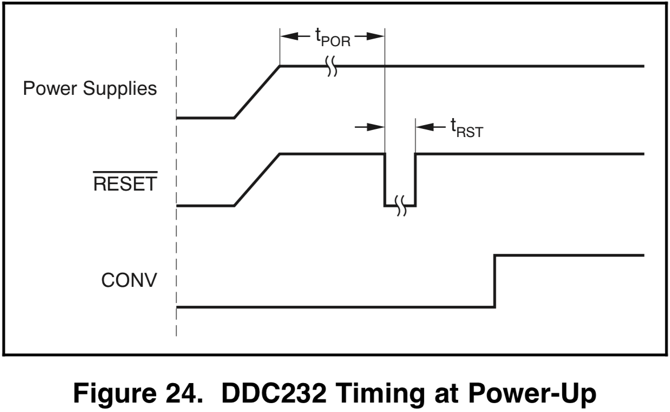 6
Results – Power Up
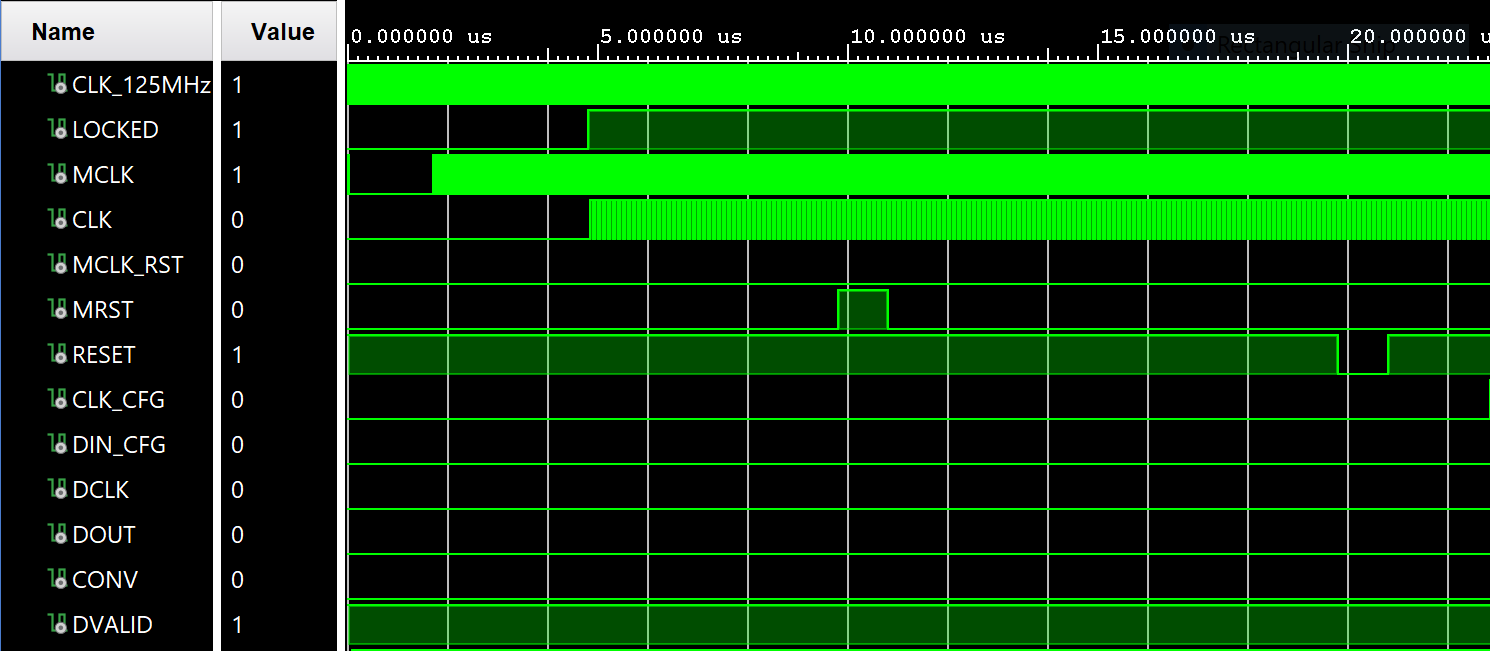 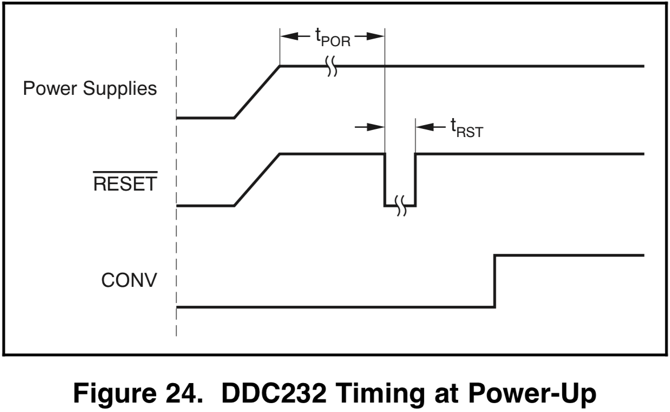 7
2) Configuration
8
Results – Configuration Write
Measured t­­WTRST = 2.025μs
Generally better for wait times to be on the longer side, i.e. 2μs is the minimum wait.
Successfully wrote configuration register [111110000001] on falling edges of CLK_CFG.
Important for activity in clocks to stop after process is completed (MCLK and CLK free-running).
9
Results – Configuration Read
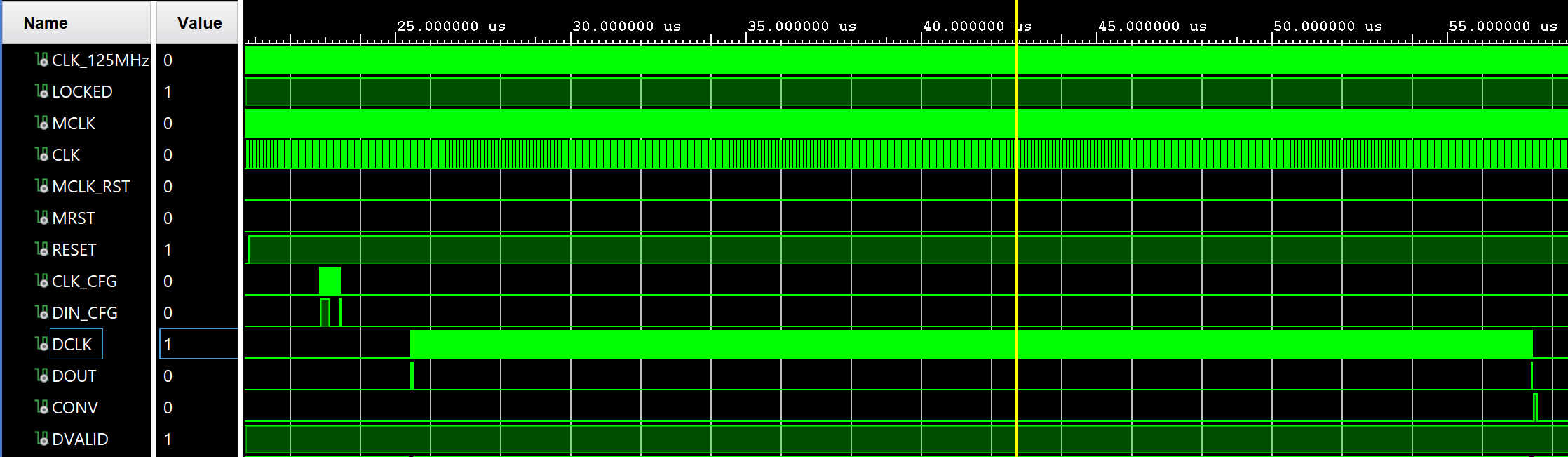 Measured t­­WTWR = 2.033μs
Successfully read a fake 640-bit readback pattern in DOUT on rising edges of DCLK, where first and last bits are 1.
CONV successfully strobed (high for one CLK cycle) after readback is completed.
10
Continuous Mode – Data Retrieval Timing
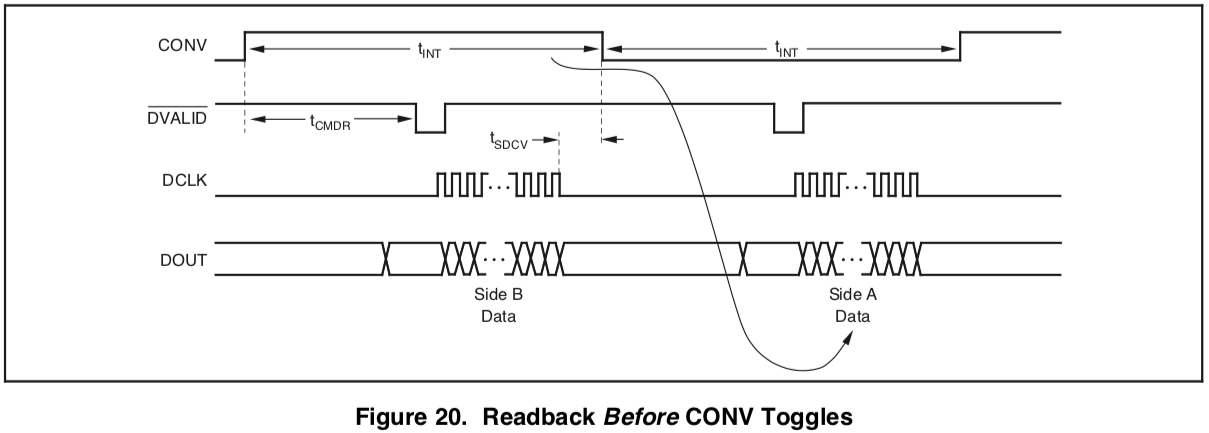 Results – Measurement and Reading
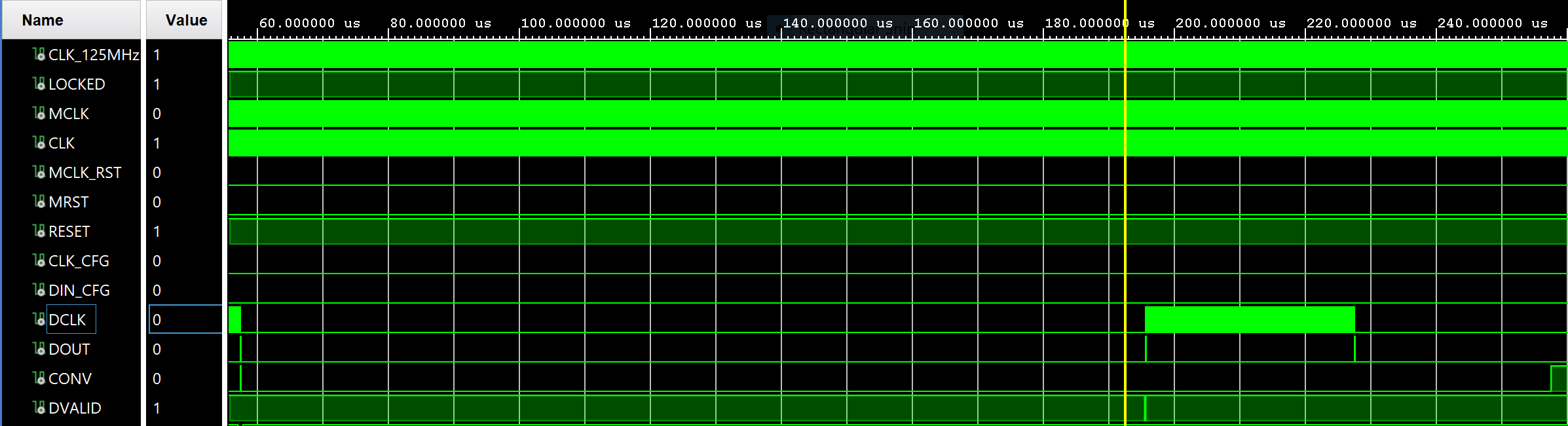 CONV low-side measurement begins immediately after CONV strobe. Chose t­­INT = 200μs.
After t­­CMDR = 1382 CLK cycles, fake DVALID provided to trigger read.
Successfully read fake 640-bit data in DOUT on falling edges of DCLK, where first and last bits are 1.
Activity in DCLK stops 30μs before next CONV toggle, minimum time is t­­SDCV = 10μs.
Fastest t­­INT with this readout method confirmed to be 180μs.
12
Results – Measurement and Reading
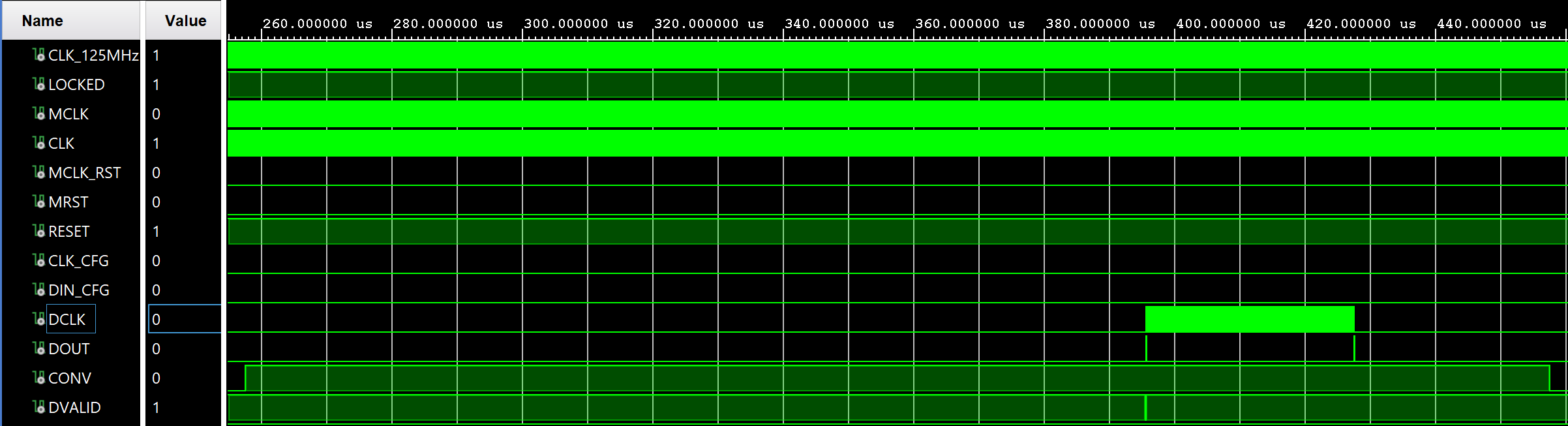 CONV high-side measurement begins after CONV low-side measurement.
Same values found as previously.
This measurement/read cycle continues until system is powered off.
13
Conclusion
In simulation, code meets all design requirements stated in DDC232 datasheet.
Now need to figure out how to send measured data through UART transmitter module to PC so that we can test on hardware.
How long to acquire data?
Measurement every 200us, therefore 1kHz operation achieved by averaging 5 sequential measurements.
Can reduce strain on UART interface if averaged on FPGA before transmission.
Still will be flooded with data – maybe use a button press trigger to output 1 (averaged) measurement?
14